Understanding Technology Hype
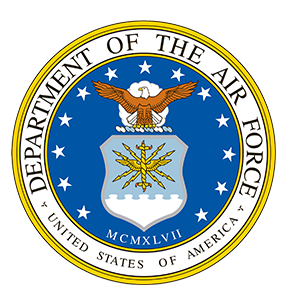 Presented by
Todd M. Baker, SL, DAF
Senior FM Operations and Business Transformation Advisor
Background
1
Overview
What is Technology Hype? 
Why does it take so long to see new technologies in my DoD workplace?
What happens to technological breakthroughs before we see them again?  
Where do new technologies go before becoming useful?
Why do some technologies disappear all together?
2
sdfm.org
What is Hype?
PDI 2024 General Sessions
5 Accounting
4 Budgeting 
9 Cost and Economics
19 Data Analytics!  
PDI 2025 Prediction: 
Artificial Intelligence
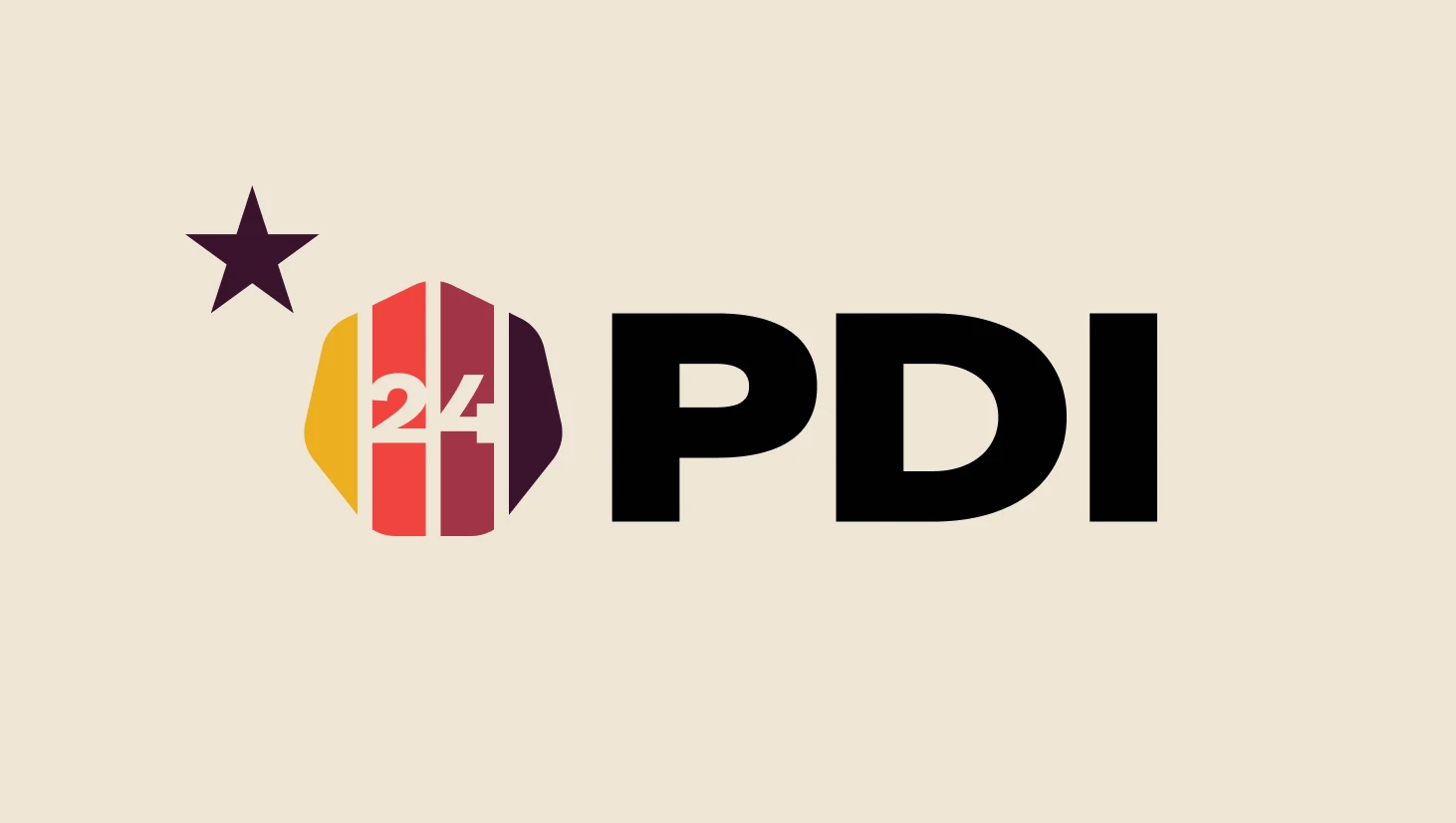 3
sdfm.org
Hype Cycle
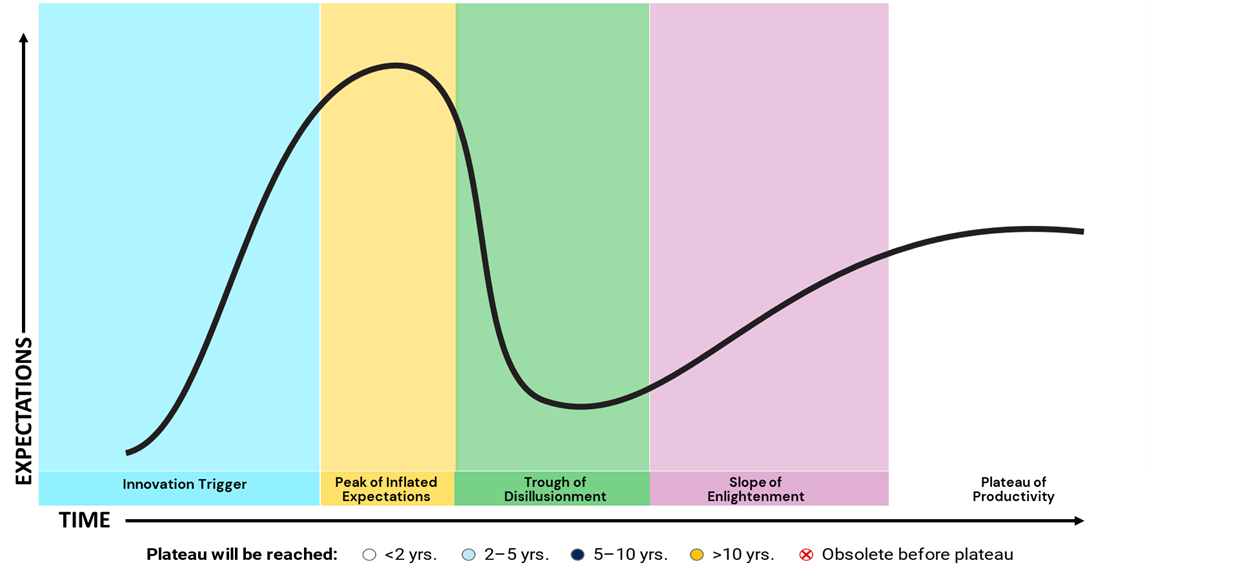 An innovation typically transitions through five stages on its path to productivity:
Innovation Trigger
Peak of Inflated Expectations
Trough of Disillusionment
Slope of Enlightenment
Plateau of Productivity
Innovation Trigger
Peak of Inflated Expectations
Trough of Disillusionment
Slope of Enlightenment
Plateau of Productivity
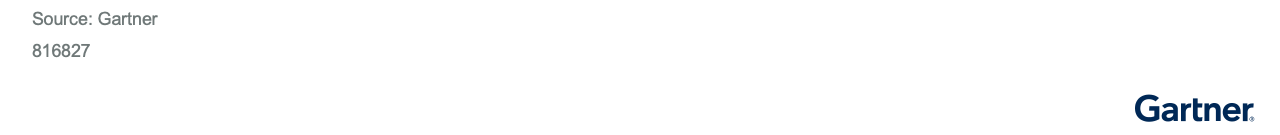 4
sdfm.org
Hype Cycle Examples in Transportation/Energy
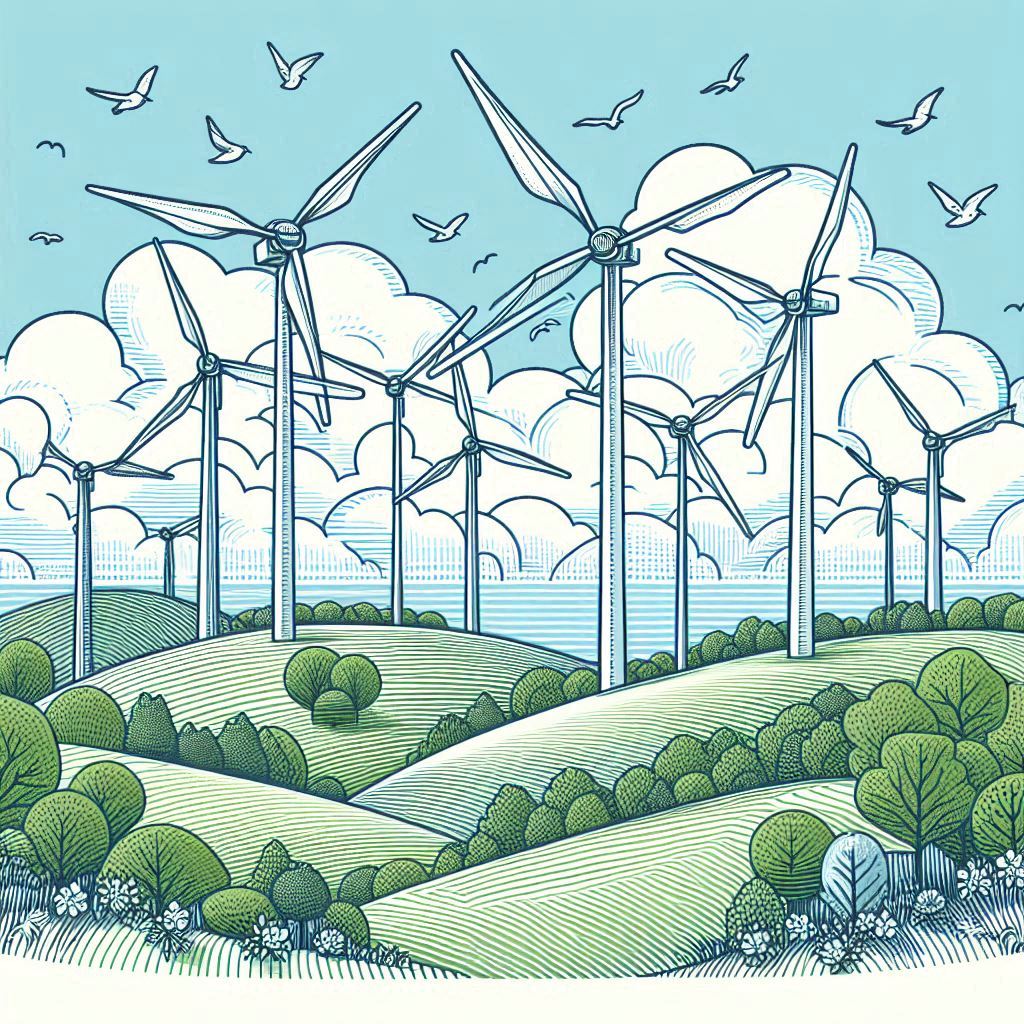 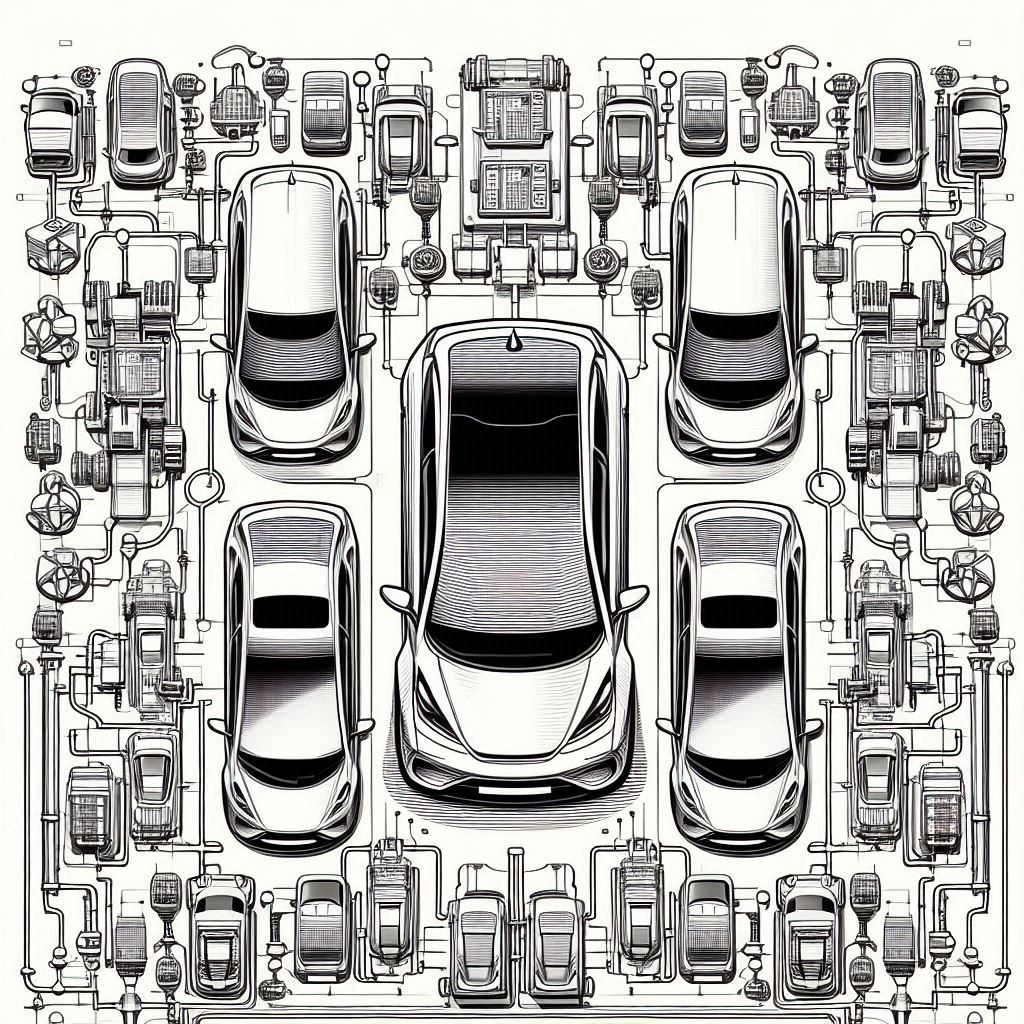 Wireless EV Charging
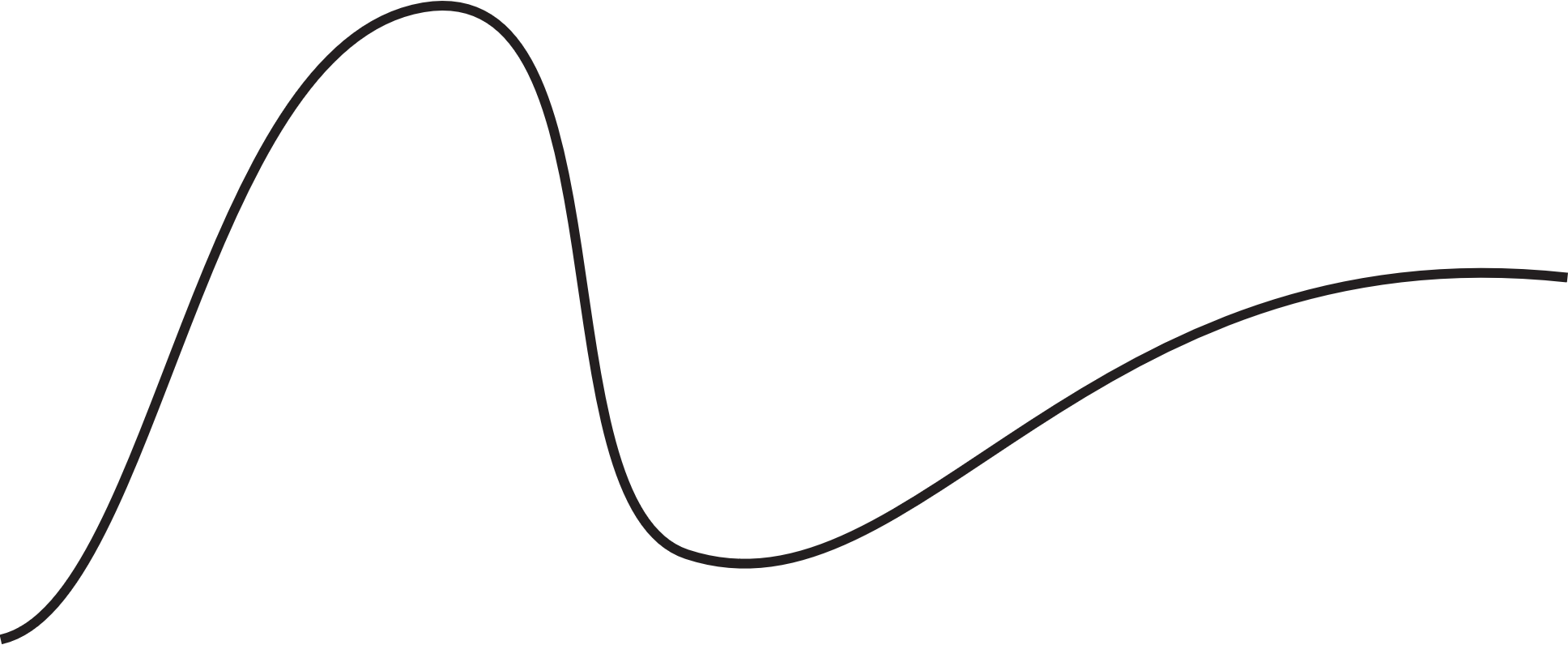 Electric Aircraft
Wind Power Generation
EV Charging Infrastructure
Hydrogen Vehicles
EXPECTATIONS
Innovation Trigger
Peak of Inflated Expectations
Trough of Disillusionment
Slope of Enlightenment
Plateau of Productivity
TIME
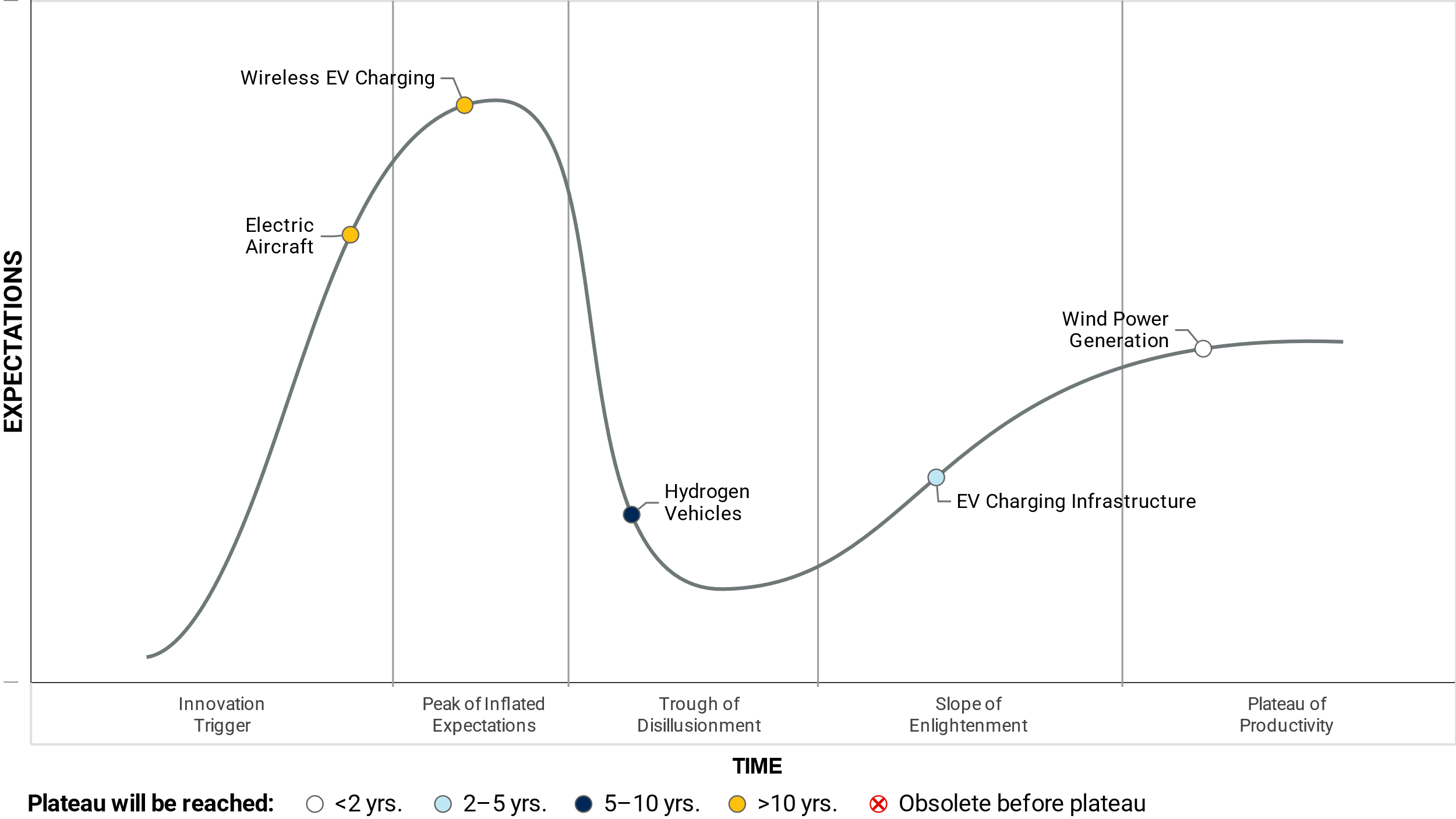 5
sdfm.org
AI Hype in Finance
Key observations:
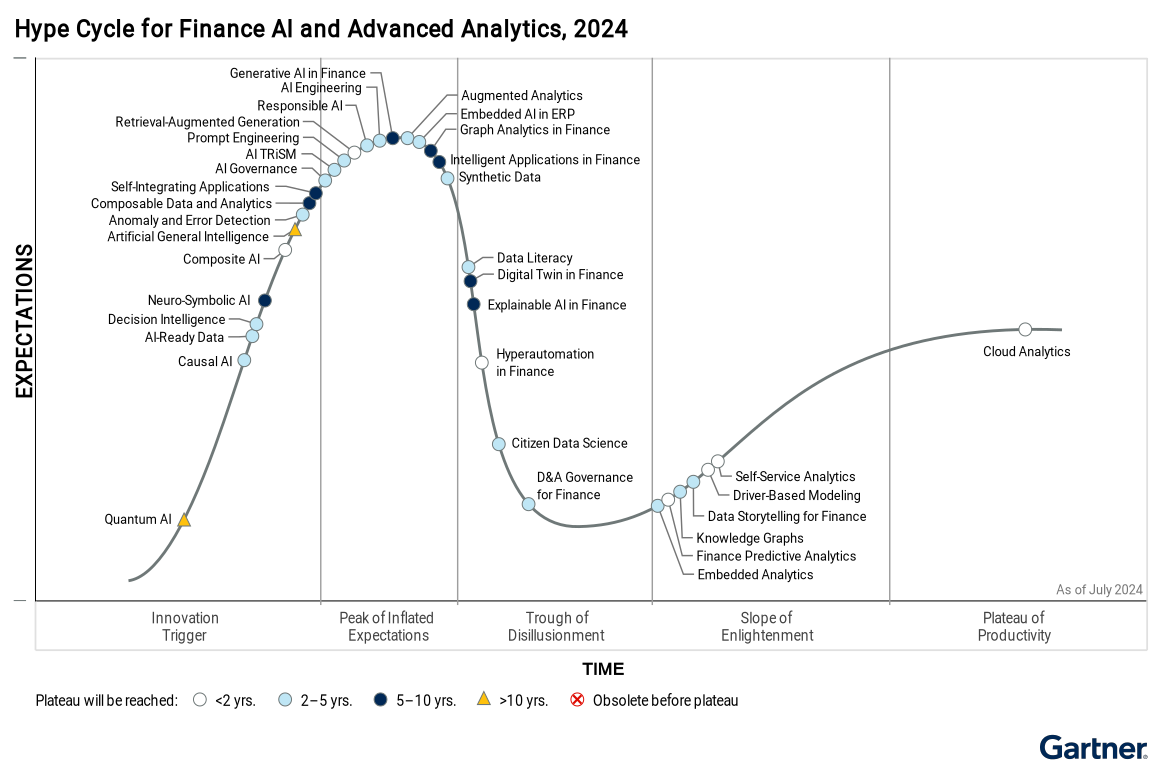 Innovation Trigger
Peak of Inflated Expectations
Trough of Disillusionment
Slope of Enlightenment
Plateau of Productivity
6
sdfm.org
Resources
https://sdfm.org/professional-development/professional-development-institute/
Flyvbjerg, B., & Gardner, D. (2023). How Big Things Get Done. Currency.
https://chat.niprgpt.mil/
https://www.gartner.com/
7
sdfm.org